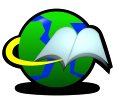 Муниципальное бюджетное общеобразовательное учреждение
«Средняя общеобразовательная школа № 5»
город-курорт Железноводск
Система подготовки к ГИАпо математике
Морина Светлана Алексеевна
1
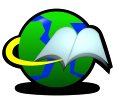 Идея 
                     повышение качества математической
                  подготовки школьников на основе 
   использования различных 
       форм и технологий обучения
2
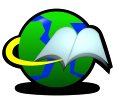 Направления подготовки
к ГИА
информационное
психологическое
техническое
предметная подготовка
3
информационное
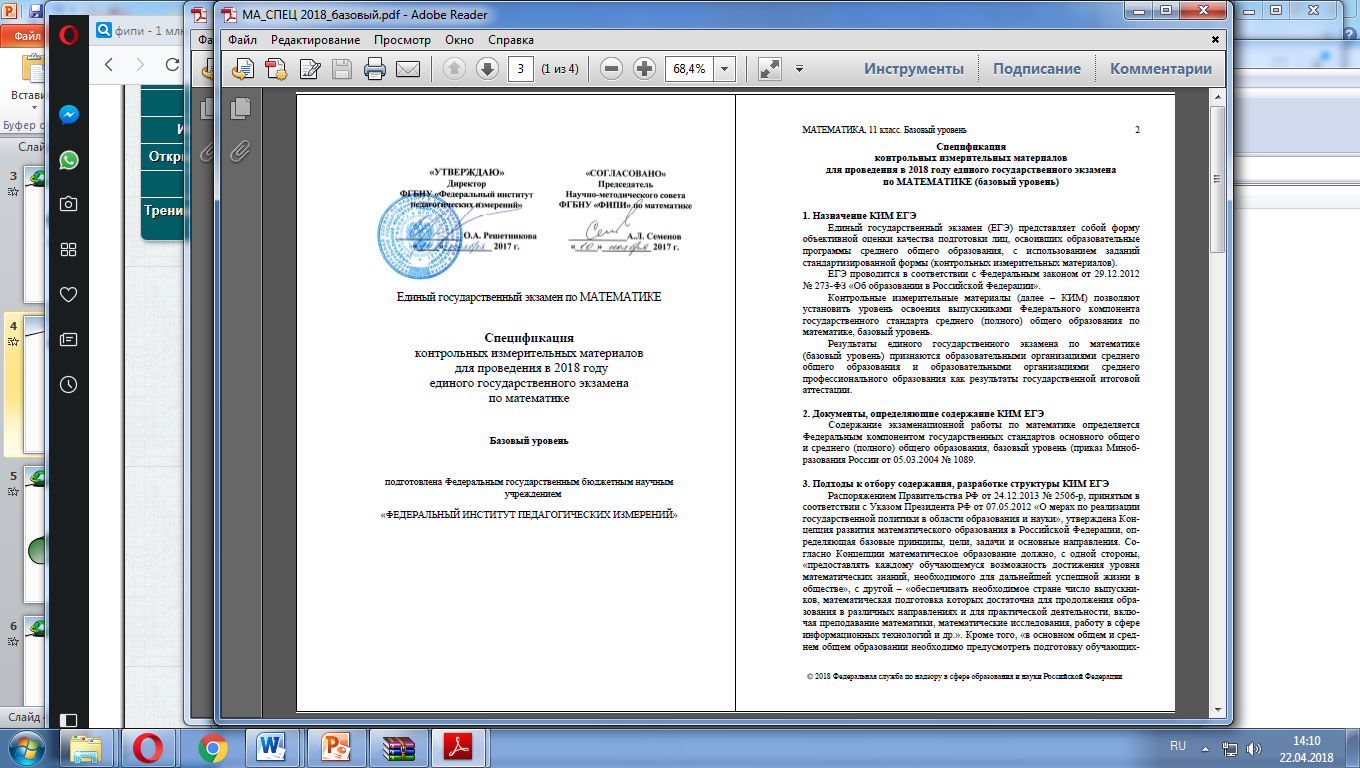 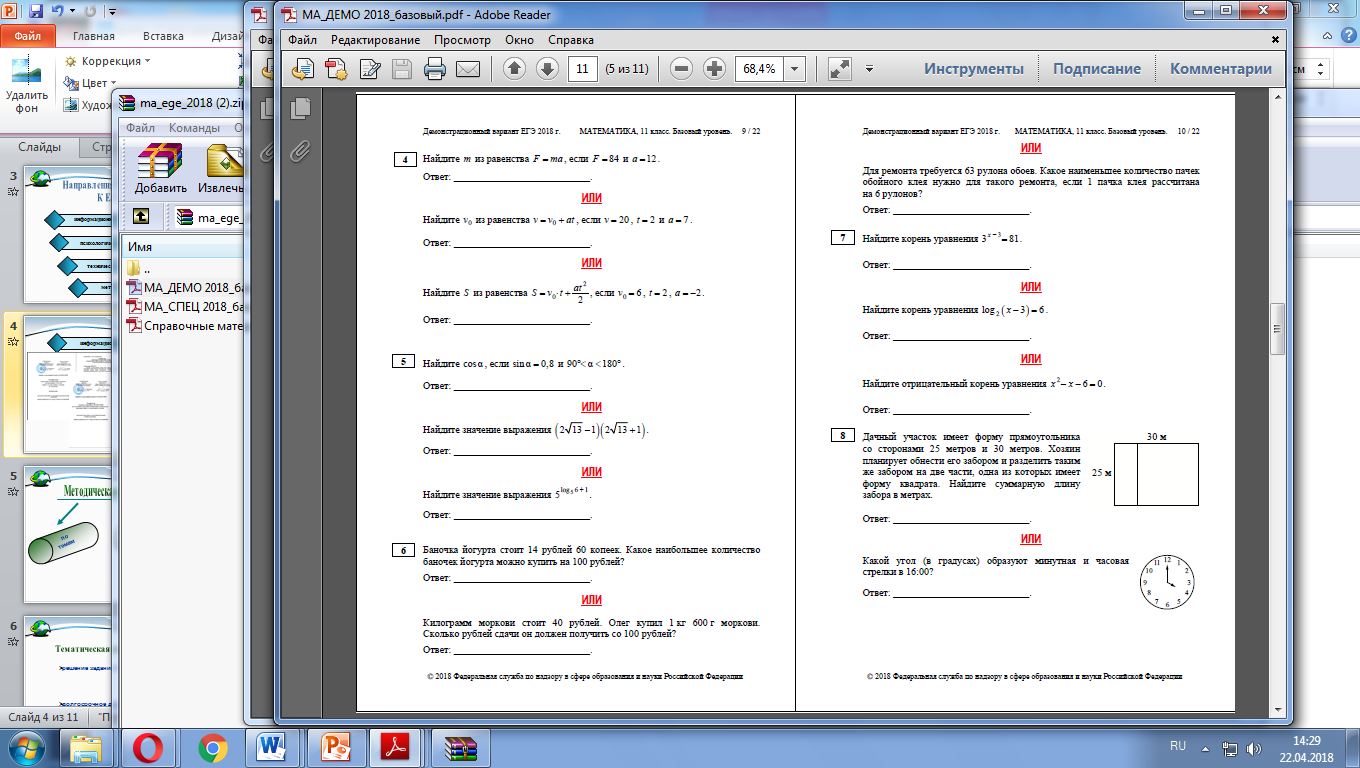 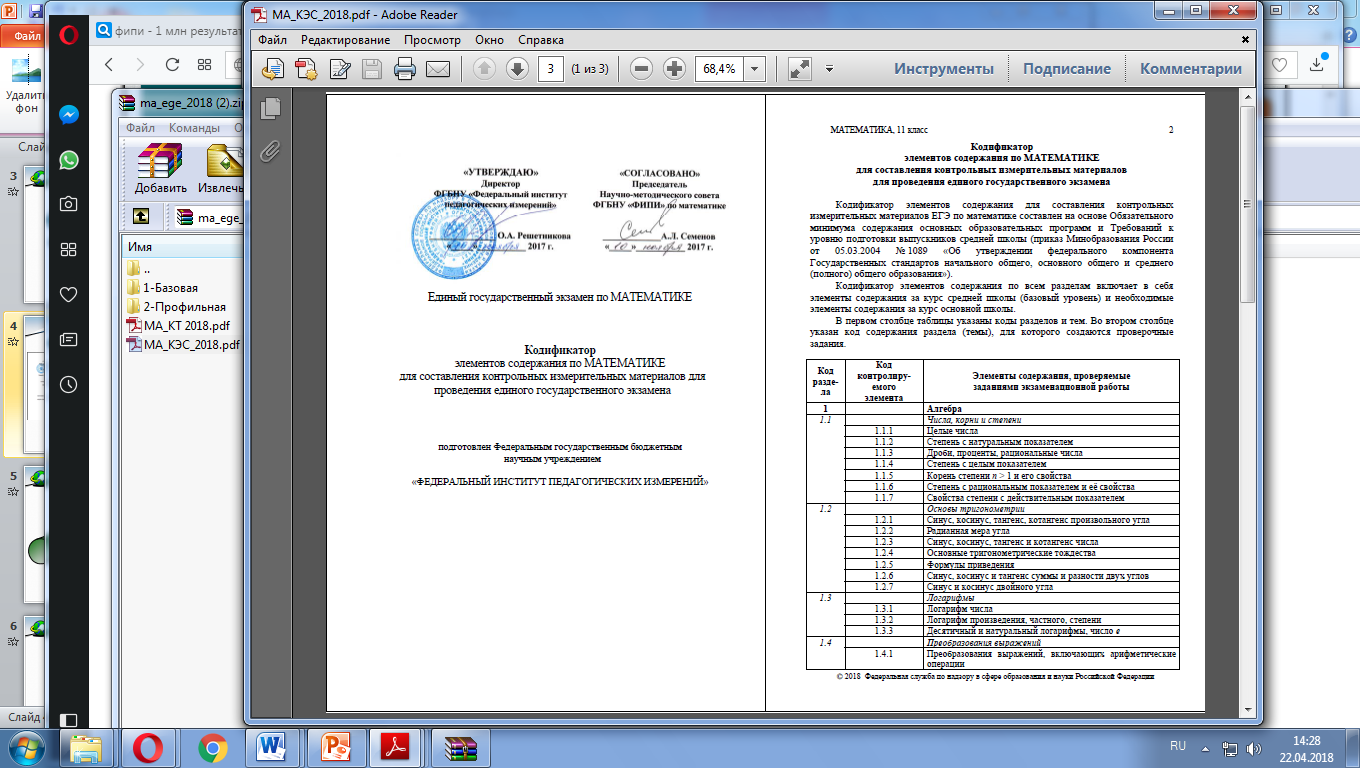 4
техническое
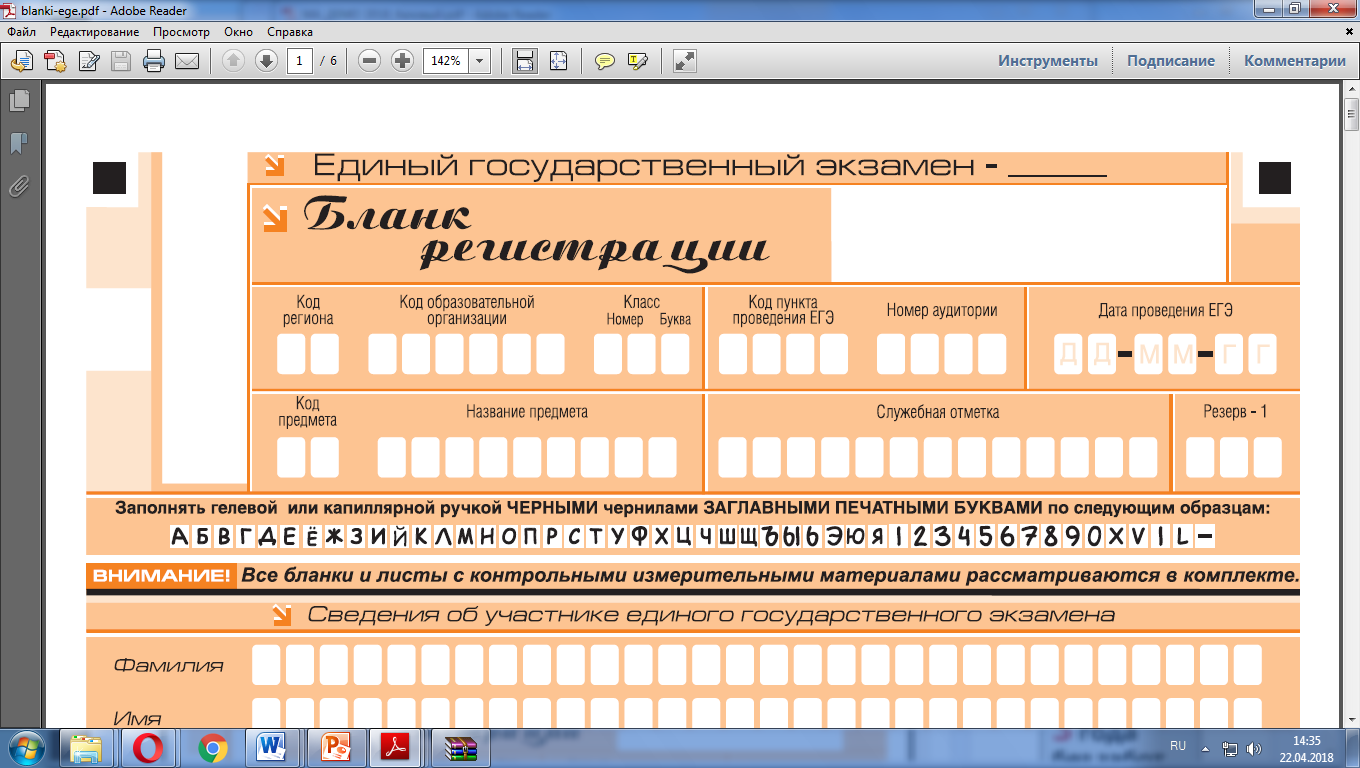 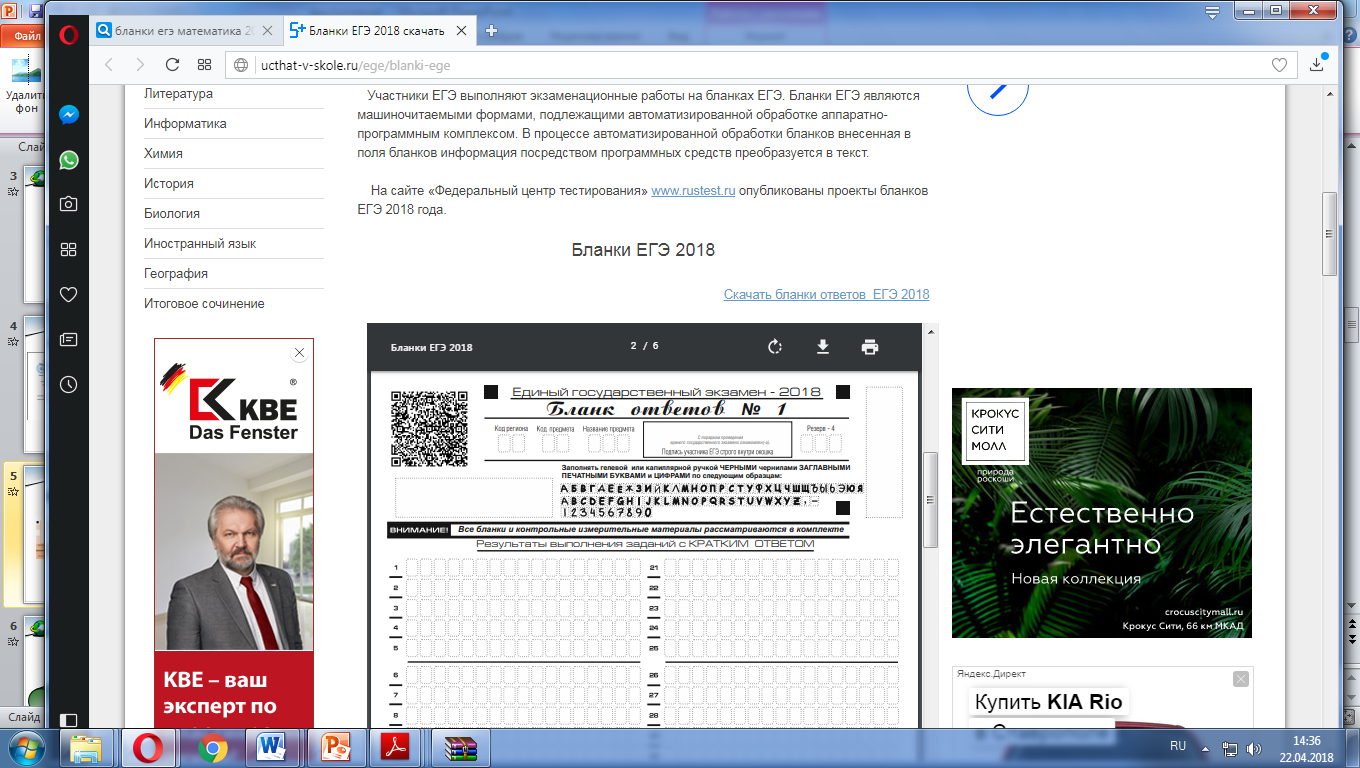 5
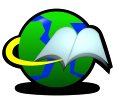 Предметная подготовка
по
темам
по содержательным
линиям курса 
математики
6
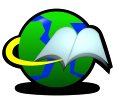 Тематическая подготовка к ГИА
решение заданий ЕГЭ,ОГЭ  на уроках




    долгосрочное домашнее задание
7
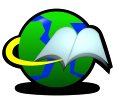 Система устных
упражнений
устные упражнения по изучаемой теме
устные упражнения сопутствующего повторения
8
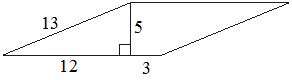 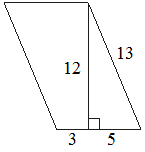 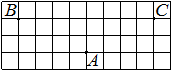 9
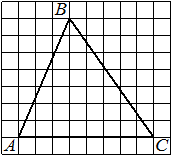 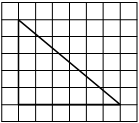 10
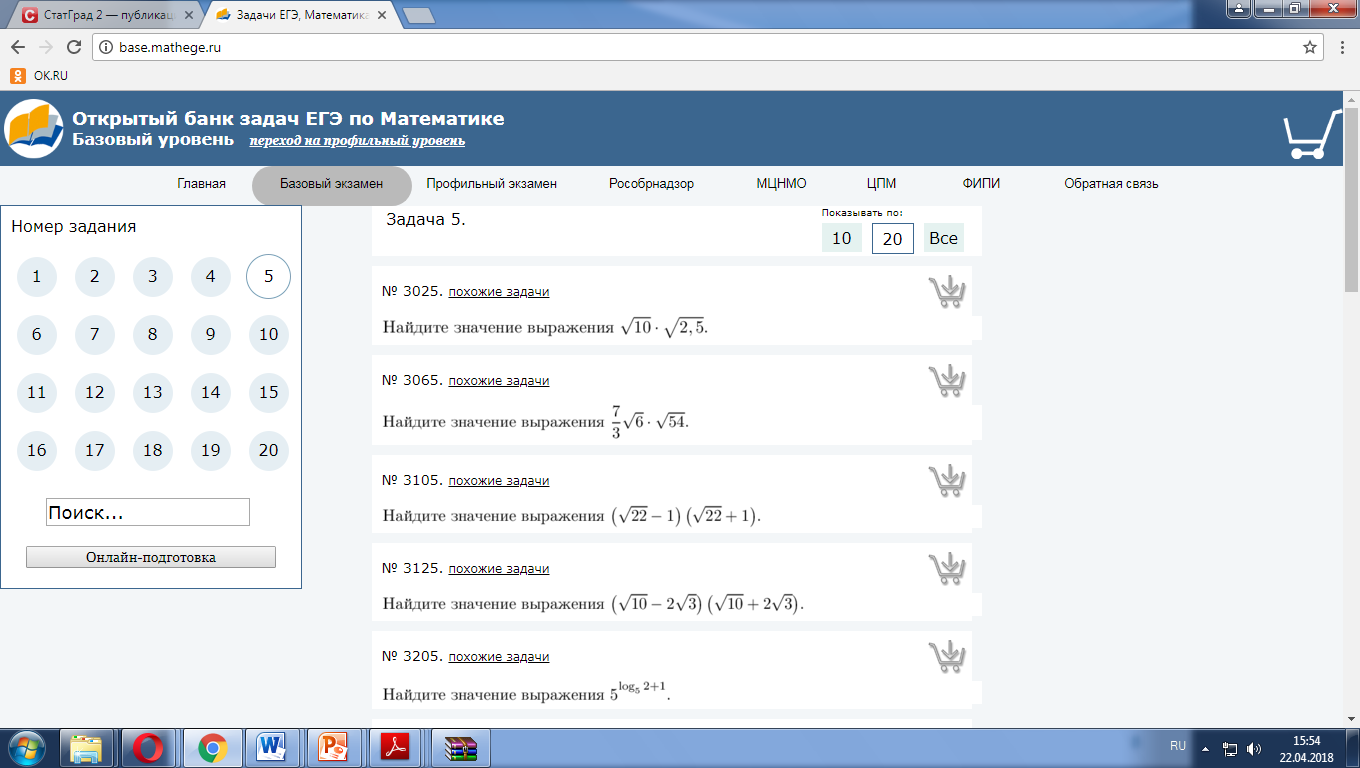 11
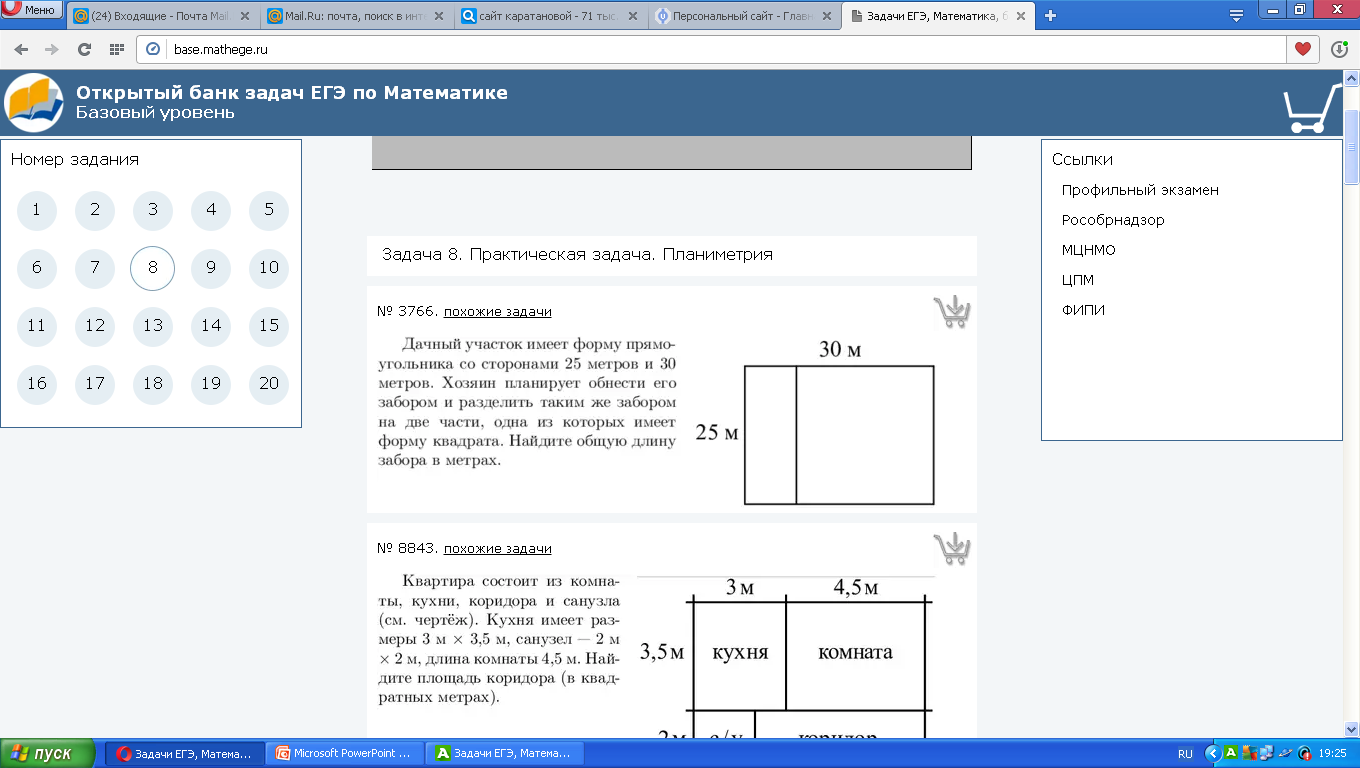 12
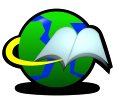 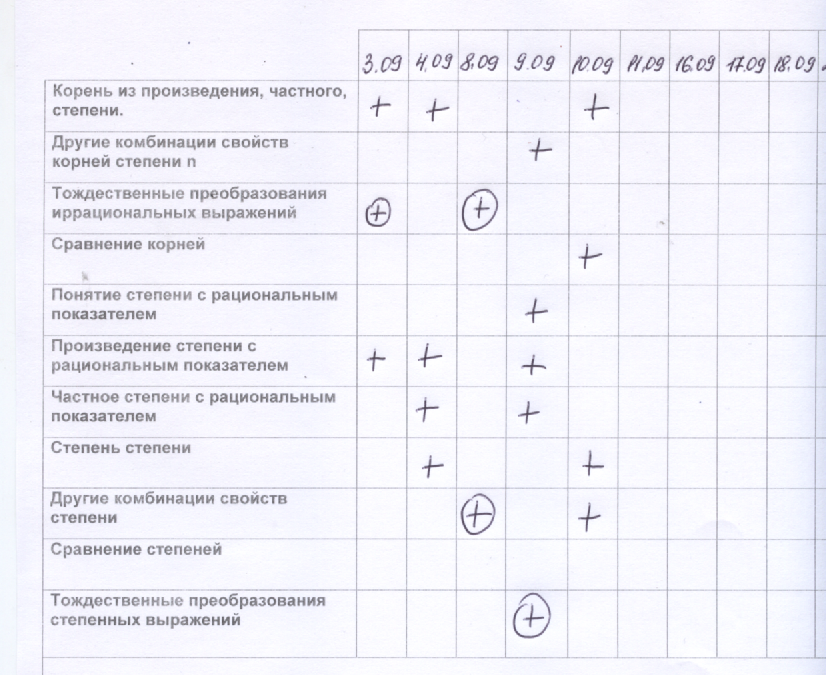 13
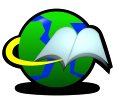 Задачи мониторинга:


   сбор информации по уровню обученности;

   создание базы данных; 

   анализ полученных данных.
14
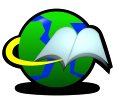 контроль
оценок по 
контрольным 
работам
контроль
оценок по 
самостоятельным 
работам
Мониторинг
контроль
текущих оценок
по предмету
результаты
пробных ЕГЭ
результаты
диагностических
 тестов
15
https://oge.sdamgia.ru
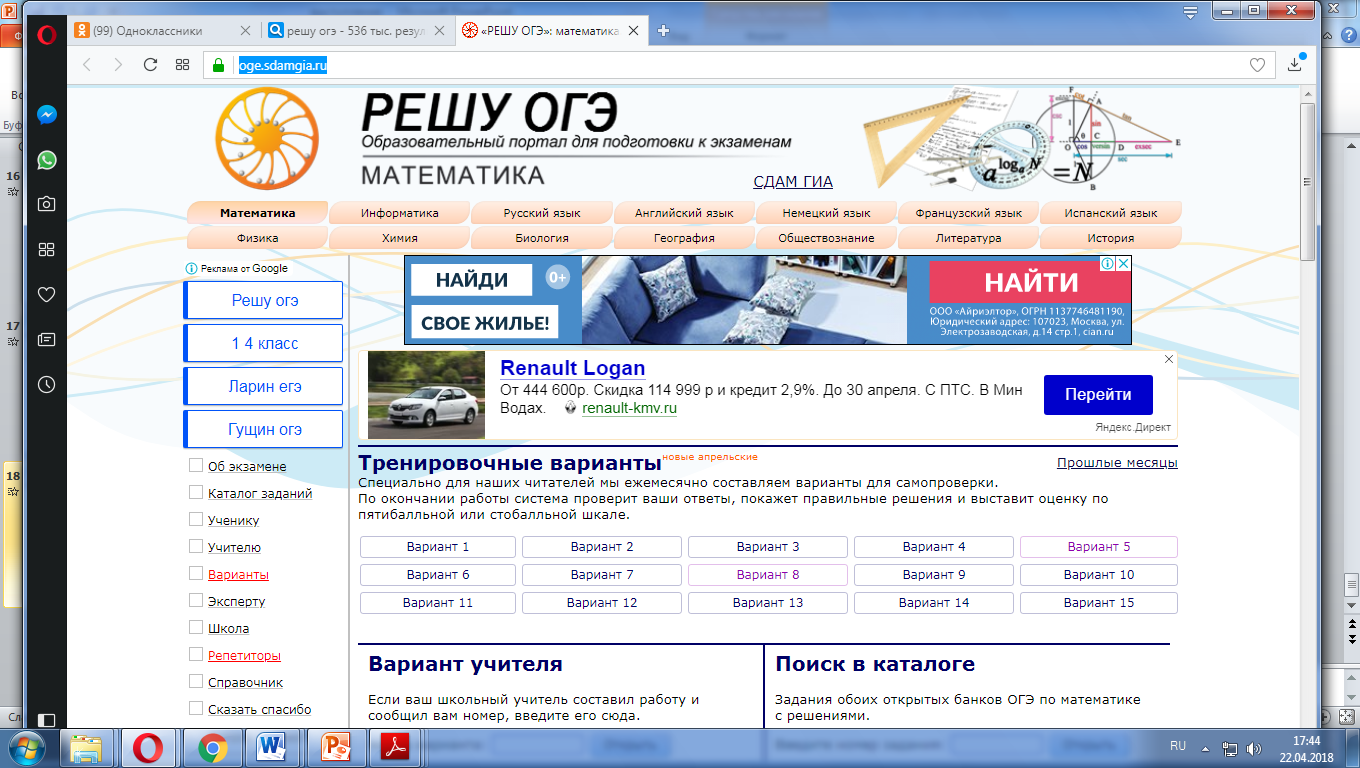 16
http://www.alleng.ru
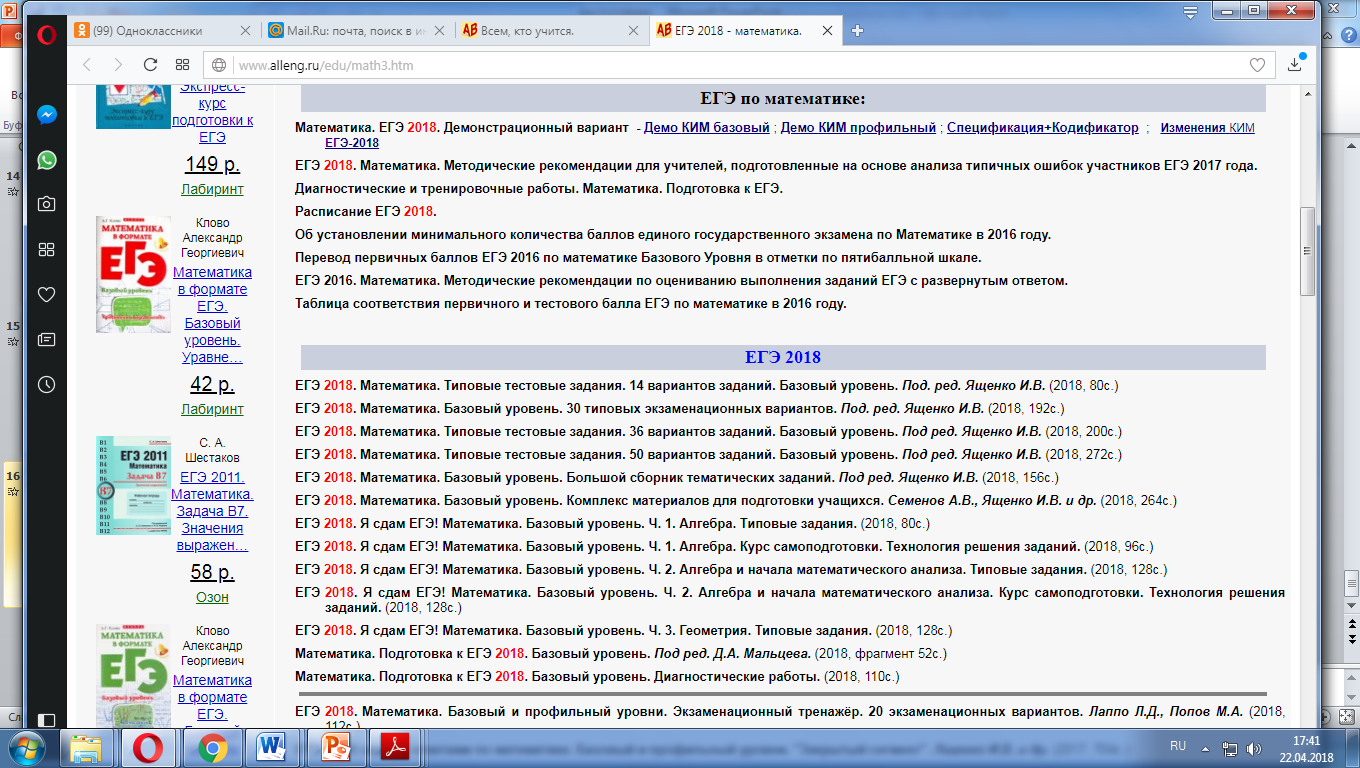 17
http://base.mathege.ru
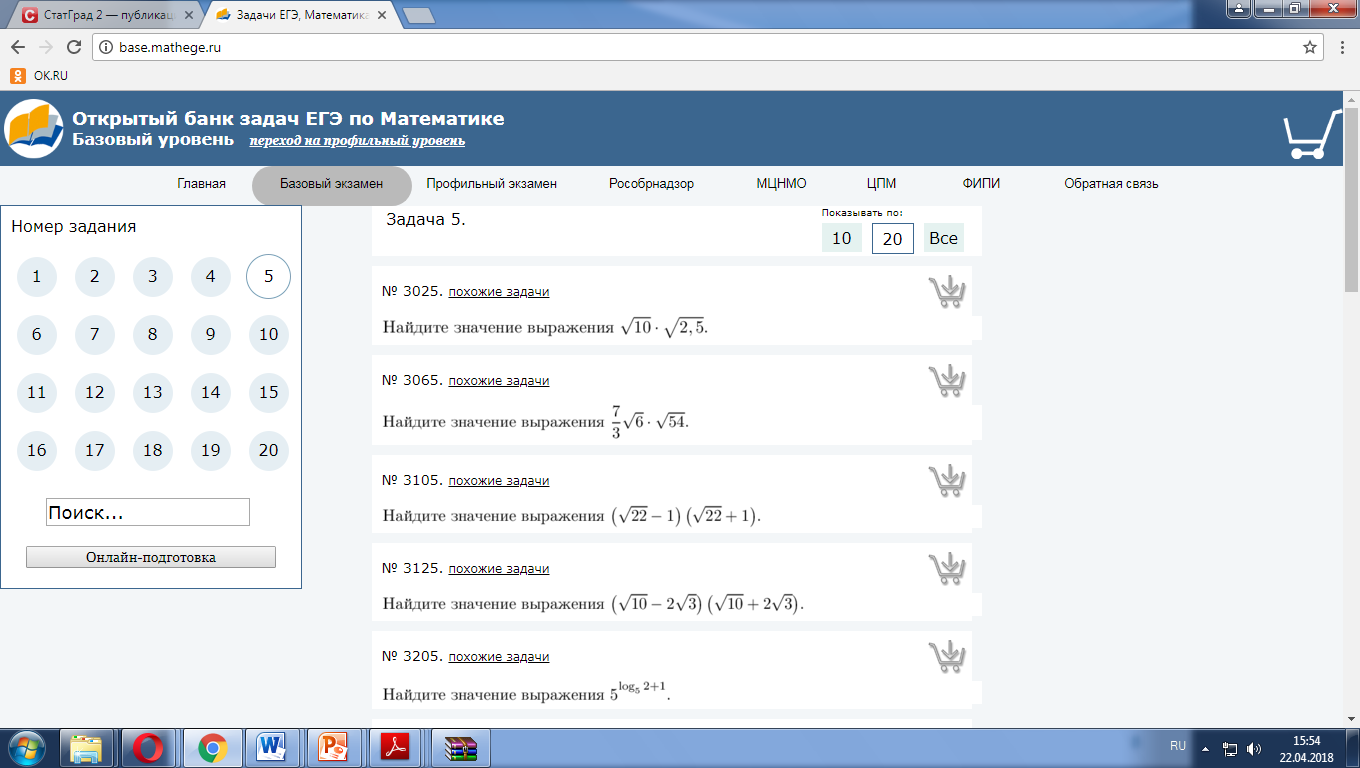 18
http://le-savchen.ucoz.ru
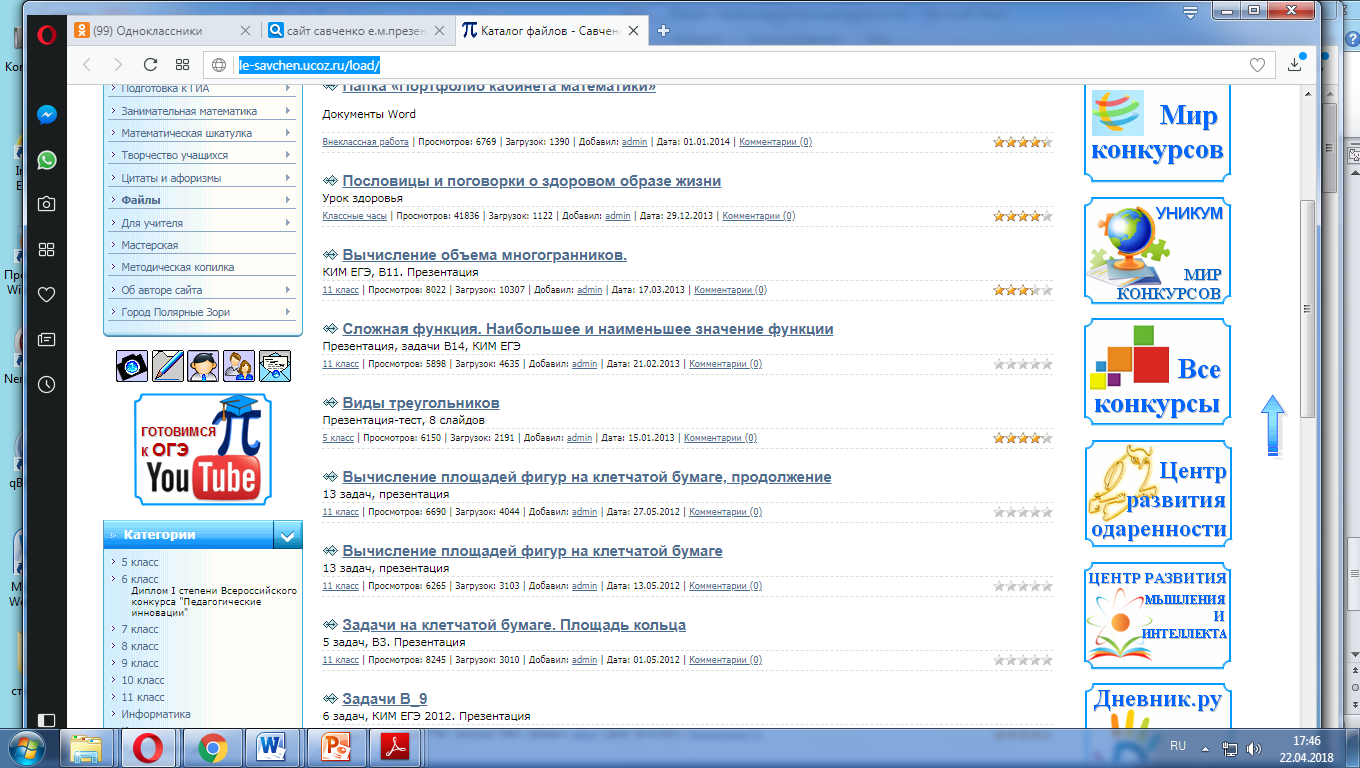 19
http://karmanform.ucoz.ru
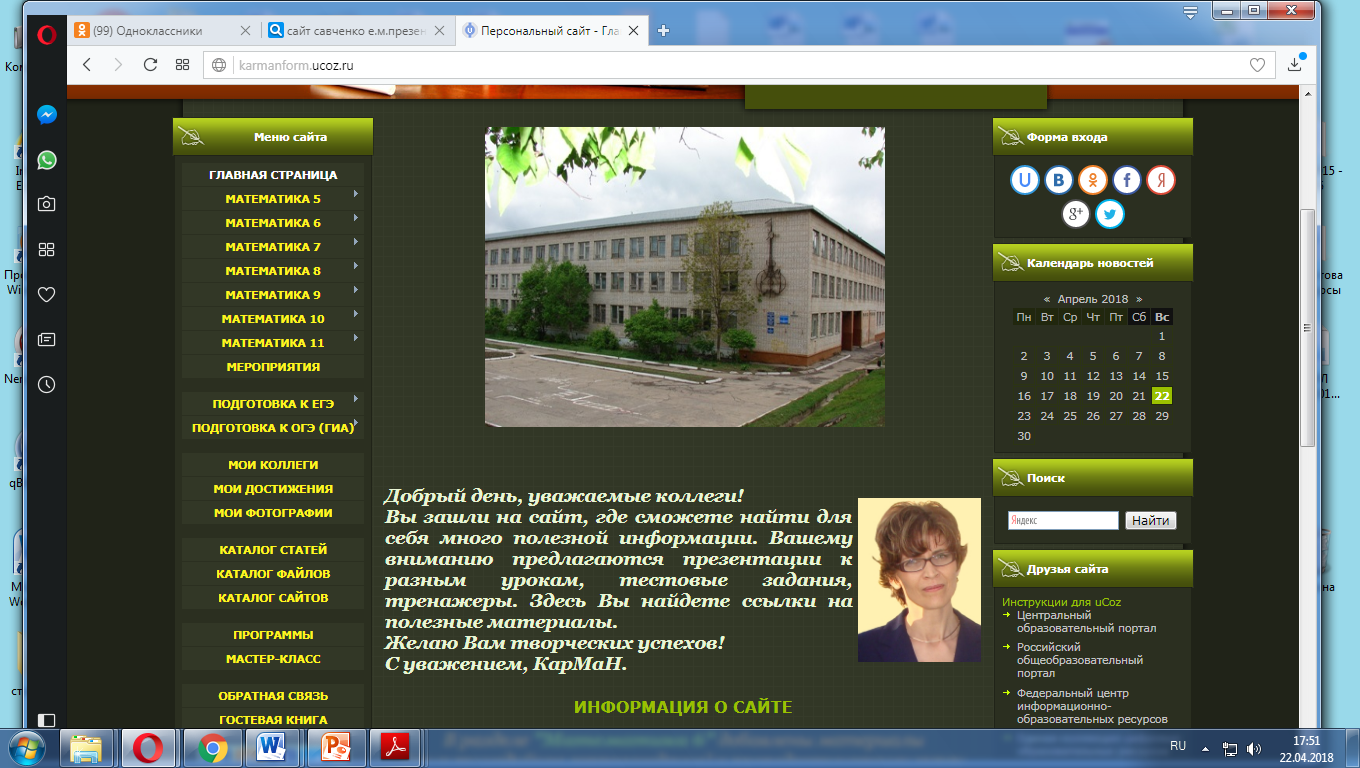 20
http://semenova-klass.moy.su
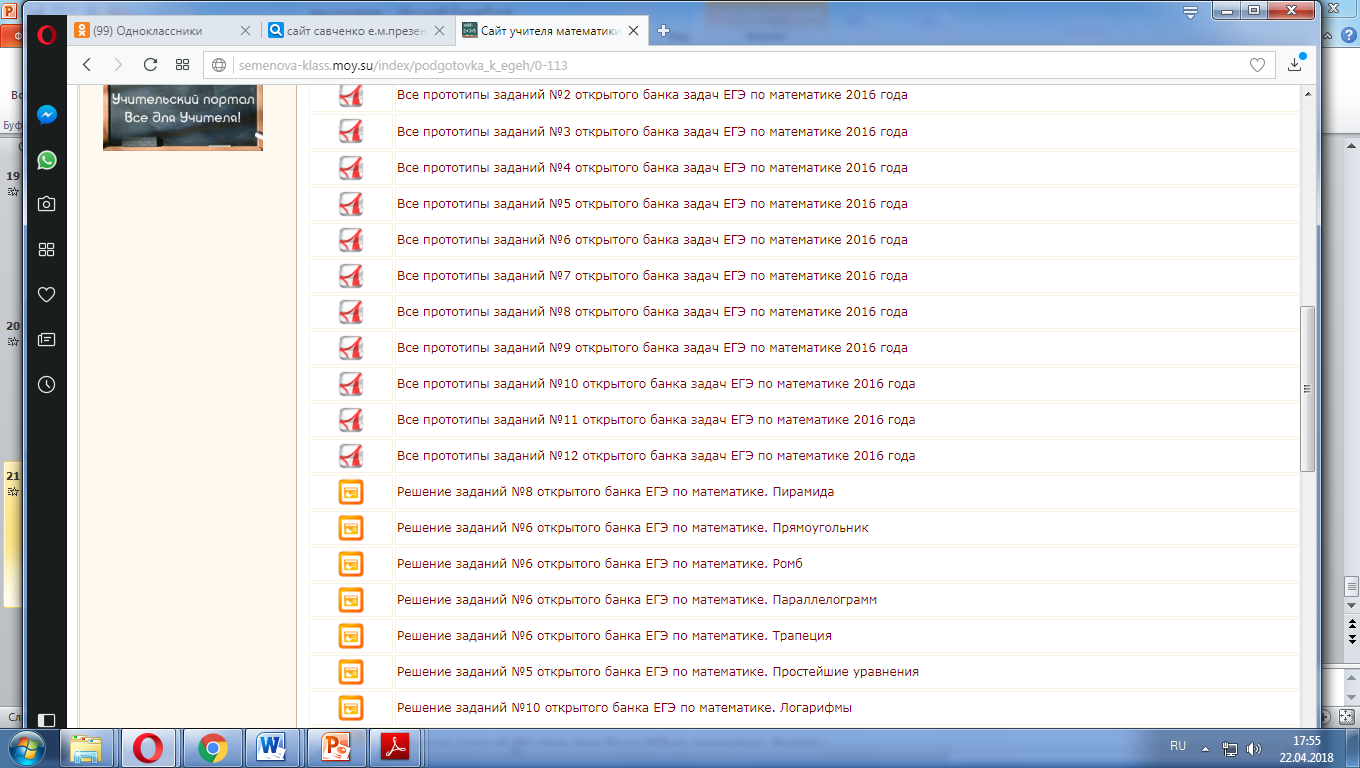 21